Herb Gardening 101For Medicinal, Therapeutic, Aromatherapy and Culinary Use
UC Master Gardeners of Monterey & Santa Cruz
February 2018
What Is An Herb
Herbaceous
Any plant with leaves, seeds or flowers usedfor flavoring food, medicine or perfume
Any seed-bearing plant that does not have a woody stem and dies down at the end of the growing season
Annual, Biennial or Perennial
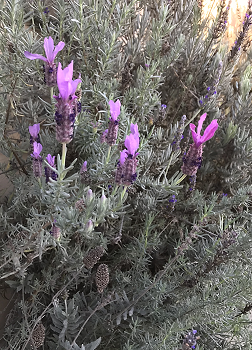 What’s All The Other Stuff
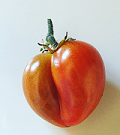 Fruit - a seed-bearing structure that develops from the ovary of a flowering plant
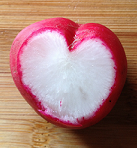 Vegetable – any edible part of a plant that isn’t a fruit – roots, leaves, stems, tubers, bulbs, flowers
Spice – comes from the root, stem, bulb, bark or seeds of a plant - most often dried
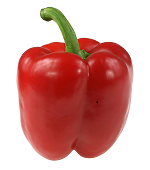 The Ancients Knew the Score
Hippocrates – Greek - Father of Medicine “Let your food be your medicine, and your medicine be your food.”
Chinese – currently 13,000 medicinals, 100,000 medicinal recipes in ancient literature
India – Ayurveda - used to find balance for whole being - body, mind and spirit 
Egyptians – plant and fruit extracts for medicinal purposes
Roman Empire - took herbs to far reaches of Empire
Ancient Hebrews – Bible mentions 128 plants part of everyday life – garlic, milk thistle myrrh a few
Christians - Monks - collected and used them for healing purposes 
Native Americans – Medicine Man – priest and doctor
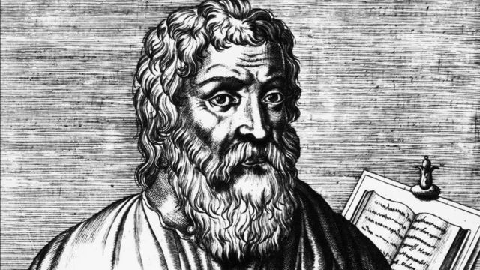 Tie the Knot
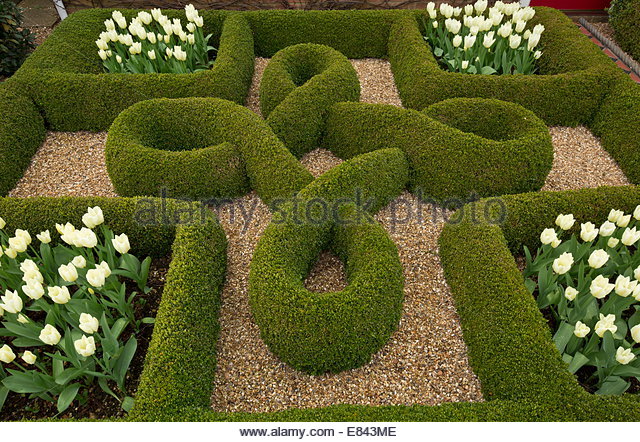 Add Elizabethan culture to your garden
Essential part of most Elizabethan gardens - near kitchen
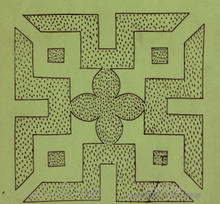 Knot gardens had their origins in medieval kitchen gardens where medicinal and cooking herbs were divided into separate beds to prevent confusion
In these early gardens, inner beds for herbs, vegetables or flowers created the patterns. 
Later - borders
How to Get What You Need
Distillation – water, steam, solvent to get oil
Infusion – steep herb in medium (oil) to make an essential oil
Drying – dehydrator, bundles, screens or baskets
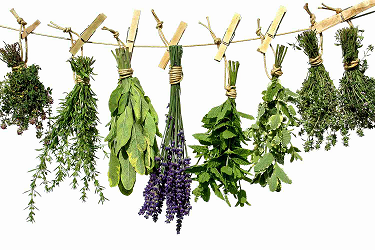 Processing
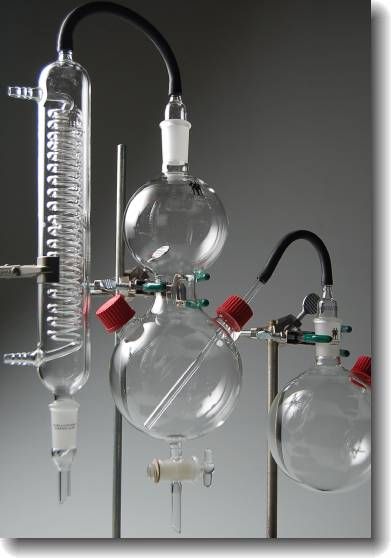 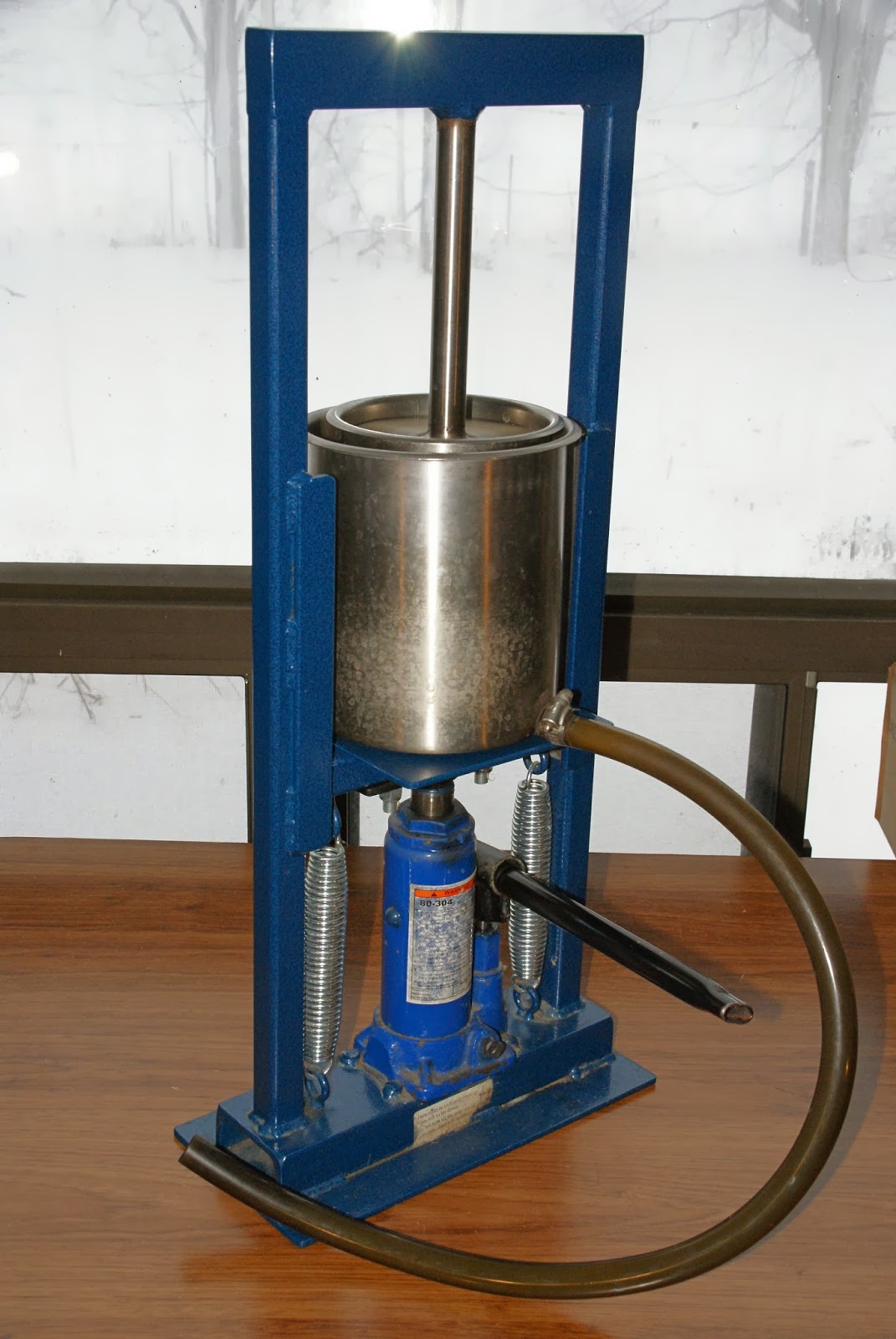 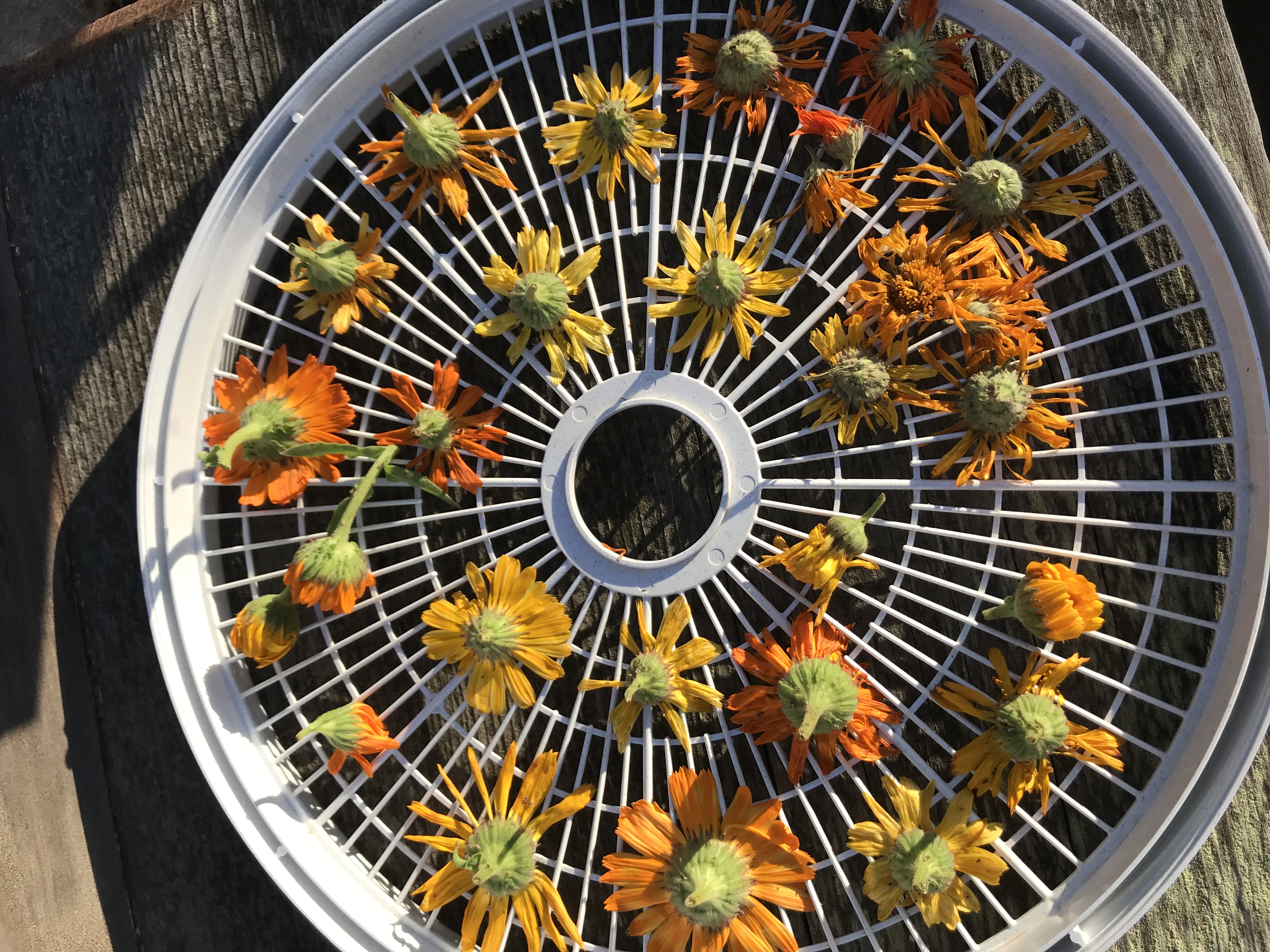 Distiller
Tincture Press
Dehydrator
Medicinal Uses
Herbal Tea
Poultice – make a paste, put in cloth
Compress – dip cloth in herbal tea
Infusion – a long steep
Decoction – boil smashed/chopped product for a long time
Syrup
Tincture – concentrated extract, generally in alcohol – used by the drop
Salves, balms, creams and lotions
Herbal Steam
Healing Body Products
Sugar ScrubSkin cleanersMoisturizersShampoosHerb scented water
Bath saltsBalmsPowders 
Perfumes - rosemary and lavender were burned in French hospital during wars to fumigate them - perfumare - translates to smoke through
Aromatherapy
Fragrance - evoke memories
SachetsPomandersPot-pourri 
Scented candles
All used for unwanted smells
A Place for Herbs
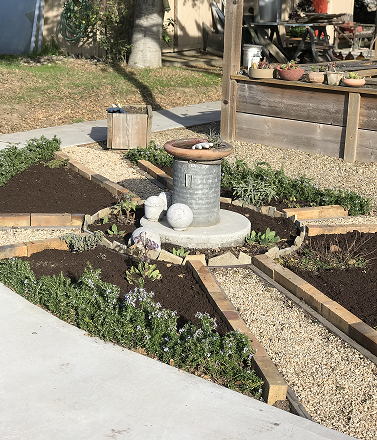 Even the smallest herb garden can be a source of joy
Most common herbs thrive in full sun
Some of the most popular herbs - rosemary, lavender, bay, winter savory - can survive in gritty soil as long as it’s well-drained
Plant what you want to use- culinary, medicinal, therapeutic
How to Begin
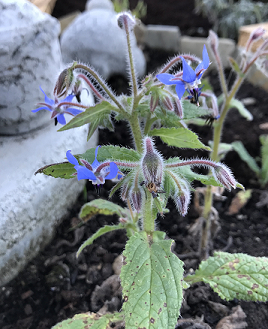 Grow from seed - basil, borage, calendula, chervil, coriander, lemon balm, parsley, sage
Root division - bee balm, chives, garlic chives, marjoram, oregano, thyme
Stem Cuttings – lavender, rosemary, thyme, oregano, mint, basil, marjoram, sage, winter savory, summer savory, scented geraniums, lemon verbena
Plants -
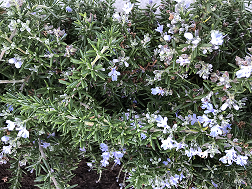 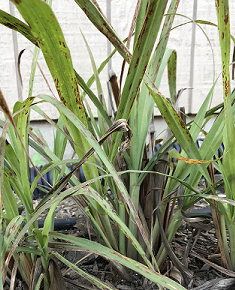 What to Grow
Angelica 	Angelica archangelica 	biennial	Culinary
Basil 	Ocimum basilicum	annual	Culinary/MedicinalBay	Laurus nobilis	perennial	Culinary
Bergamot 	Monarda didyma	perennial	Medicinal
Borage	Borago officinalis	annual	Culinary/Medicinal
Calendula 	Calendula officinalis	annual	Medicinal
Catnip	Nepeta cataria	perennial	Medicinal
Chamomile	Chamaemelum nobile	perennial	Medicinal/Aromatic
Chives	Allium schoenoprasum 	perennial	Culinary
Comfrey	Symphytum officinale	perennial	Culinary
Coriander 	Coriandrum satibum	annual	Culinary
Dill	Anethum graveolens	annual	Culinary/Medicinal
Fennel	Foeniculum vulgare 	perennial	Culinary/Medicinal
Horseradish	Armoracia rusticana	perennial	Culinary
Hyssop 	Hyssopus officinalis	perennial	Culinary/Medicinal
Lady’s Mantle	Alchemilla vulgaris	perennial	Medicinal
Lamb’s Ears	Stachys byzantina 	Perennial	Medicinal
Lavender	Lavandula angustifolia	Perennial	Culinary/Medicinal
Lemon Balm	Melissa officinalis	Perennial	Culinary/Aromatic
Lemon Verbena	Lippia citriodora	Perennial	Culinary/Medicinal
Marjoram		Origanum marjorana		Perennial		Culinary
Mint		Mentha		Perennial		Culinary/Medicinal
Mullein		Verbascum thapsus		Biennial		Medicinal
Nasturtium		Tropaeolum majus		Annual		Culinary/Medicinal
Oregano		Origanum vulgare		Perennial		Culinary/Medicinal
Parsley		Petroselinum crispum		Biennial		Culinary/Medicinal
Rosemary		Rosmarinus officinalis		Perennial		Culinary/Aromatic
Rue		Ruta graveolens		Perennial		Medicinal
Sage		Salvia officinalis		Perennial		Culinary/Medicinal/Aroma
Santolina		Santolina chamaecyparisus	Perennial		Medicinal
Savory		Satureja hortensis		Annual (summer)	Culinary/Medicinal
Savory		Satureja montana		Perennial(winter)	Culinary/Medicinal
Scented Geraniums	Pelargonium species		Perennial		Culinary/Medicinal/Aroma
Silver King Artemisia	Artemisia ludoviciana		Perennial		Medicinal
Tansy		Tanacetum vulgare		Perennial		Culinary/Aromatic
Tarragon		Artemisia dracunculus		Perennial		Culinary/Medicinal
Thyme		Thymus Vulgaris		Perennial		Cuinary/Aromatic
Valerian		Valeriana officinalis		Perennial		Culinary/Medicinal
Violets		Viola odorata		Perennial		Culinary/Aromatic
Woodruff		Asperula odorata		Perennial		Culinary/Medicinal/Aroma
Yarrow		Achillea millefolium		Perennial		Culinary/Medicinal
Now What?
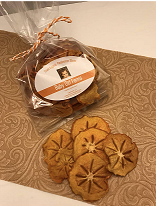 Branding 
Marketing
Rules & Regulations
Spiral Gardens, Berkeley, CA
www.spiralgardens.org
Soul Flower Farm
soulflowerfarm.blogspot.com
Cole Canyon Farm
www.wolecanyonfarm.com
Books
Culpepper’s Complete Herbal
The Complete Book of Herbs: A Practical Guide to Growing and Using Herbs – Lesley Bremness
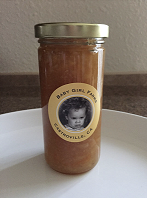 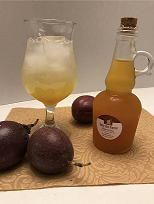